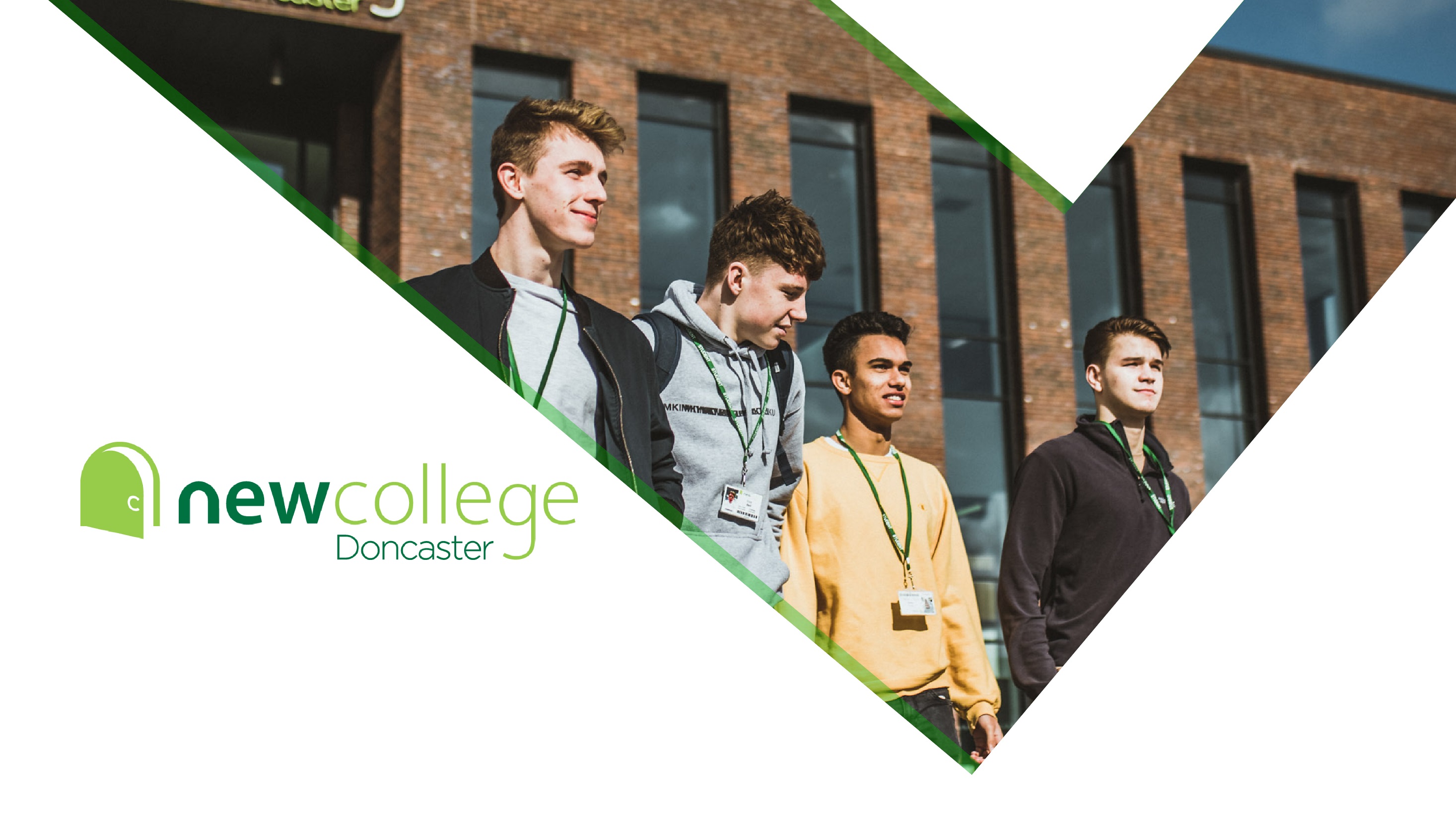 An Introduction to Apprenticeships
and the Labour Market
Why consider an apprenticeship?
An apprenticeship offers the chance to:
Earn while you learn
Practical and relevant experience
Guidance and support
Strengthen your CV
Build your contacts
Gain a nationally recognised qualification…
…and avoid student debt
Progress within a business
Types of Apprenticeship
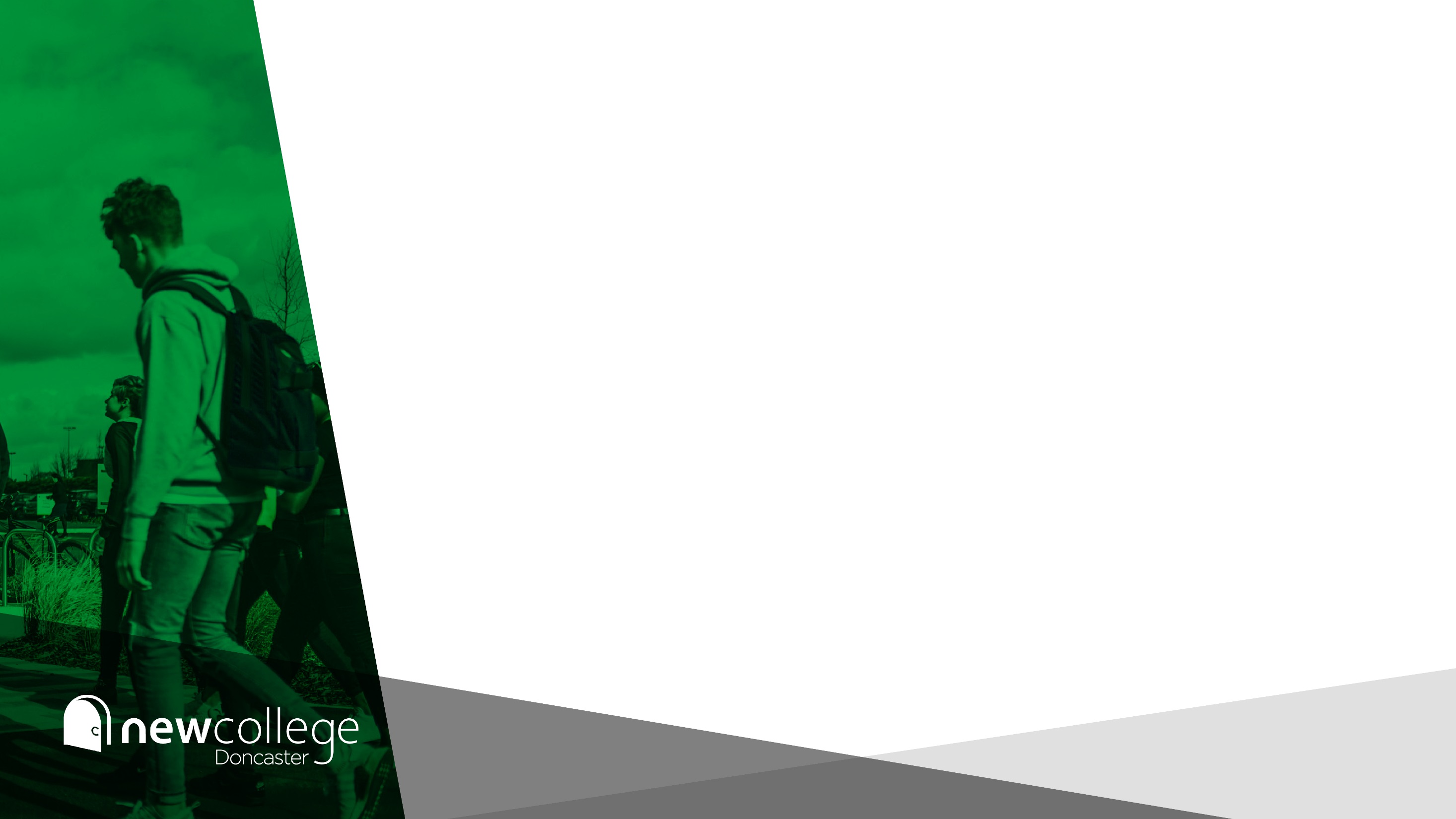 Degree Apprenticeships
Sometimes referred to as a L6 apprenticeship
Qualification gain is equivalent to a degree

Higher Apprenticeships
Sometimes referred to as a L4 (or L5) apprenticeship
Qualification gained is on same level as first year (or first two years) of a degree

Advanced Apprenticeships
Sometimes referred to as a L3 apprenticeship
Qualification gained is on same level to studies at New College, eg A-levels or BTEC Nationals

For all of these, study is usually done on a ‘block release’ or ‘one day per week’ format, but it depends on the employer
Where can I do an apprenticeship?
Apprenticeship vacancies are advertised throughout the year

Whilst some higher and degree apprenticeships are available locally, they are usually advertised for cities such as Sheffield, Leeds and York

It is not unusual for students to commute (or even move elsewhere) in order to do a higher or degree apprenticeship

This is why higher and degree apprenticeships often have higher rates of pay or benefits packages that offer subsidised accommodation
Rates of Pay
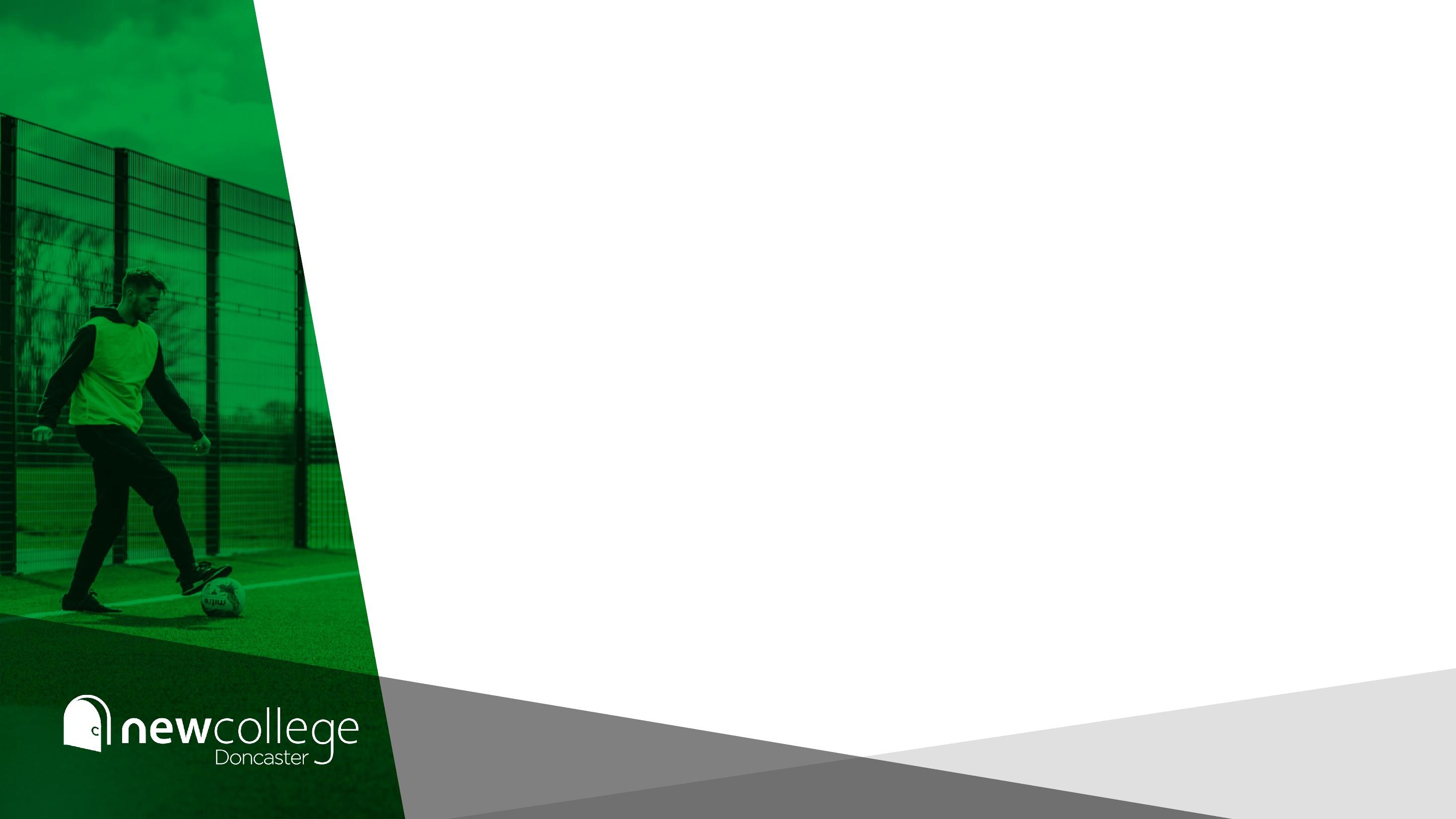 Yearly Minimum Wage (37.5 hours per week)
from April 2024
Apprentice				£14,723
16 to 17 years old				£14,723
18 to 20 years old				£19,500
21 year old and above (National Living Wage)	£23,809

Average Yearly Graduate Starting Salary
UK, 2024				    approx £32,000
Yorkshire and the Humber, 2024	    approx £26,545
https://luminate.prospects.ac.uk/graduate-salaries-in-the-uk
Students often look at the rate of pay and say it is lower than they would expect – but remember, the employer is also paying for the cost of the qualification
Higher and degree apprenticeships (L4, L5 or L6) can offer pay in the region of £16000 to £25000

Advanced (L3) usually pay in the region of £11000 to £15000 per year

The key thing to remember is that you’ll usually be offered a higher rate of pay when you qualify
[Speaker Notes: Rates – gov.uk
Graduate – institute of student employers]
Applying for Apprenticeships
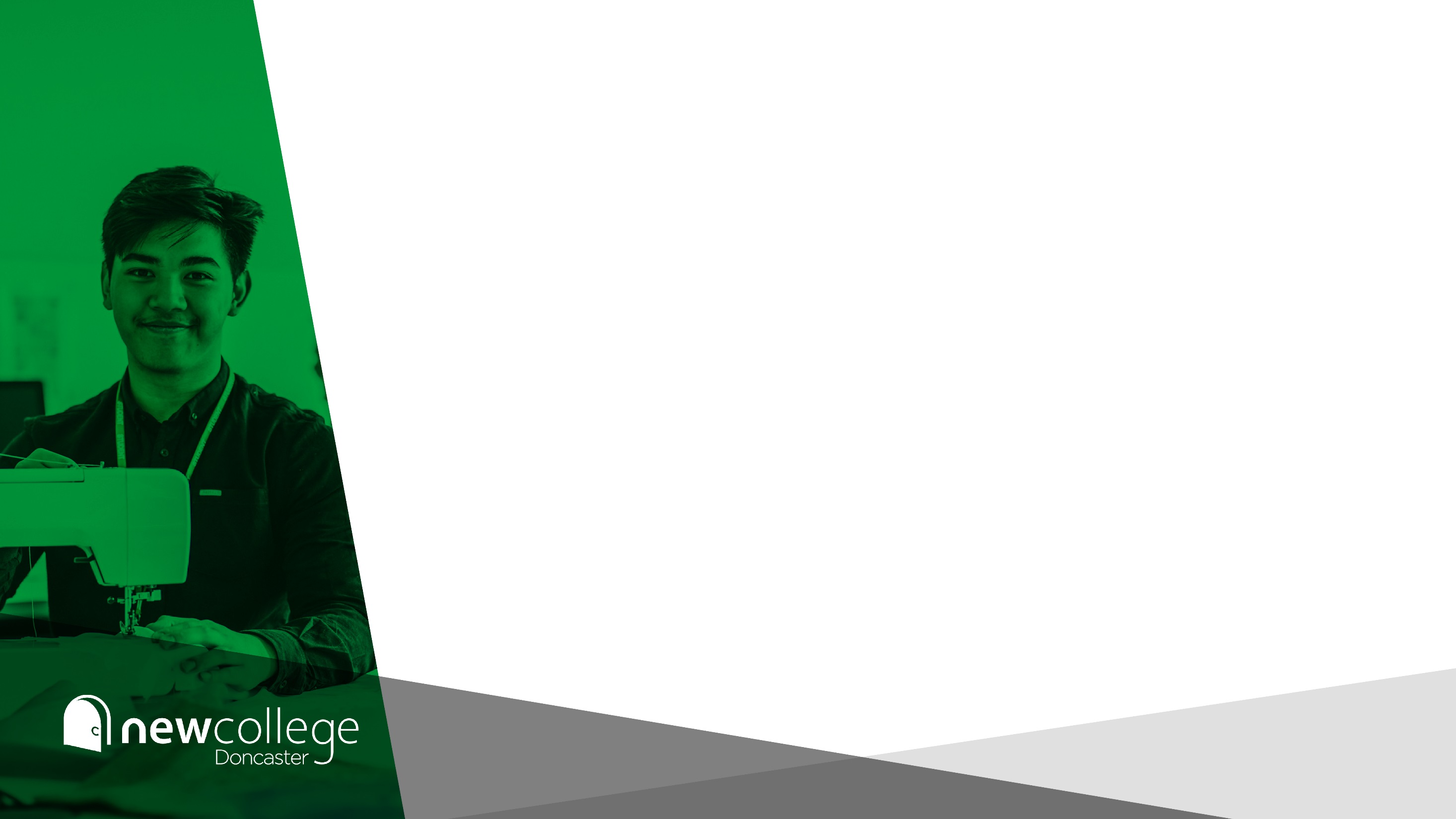 Apprenticeship vacancies with a July/Aug/Sept 2026 start will be advertised throughout the year, though will usually become more frequent from October 2025 onwards

Therefore, students will need to check vacancies each week and apply as appropriate

The process after the initial application differs depending on the type of employer:
Large companies – multiple stages (online testing, video interview, assessment day, final interview)
Smaller companies – one or two stages (eg video interview, final interview)
Applying for Apprenticeships
Be careful of… the apprenticeship that isn’t an apprenticeship

Some job adverts may use the term ‘apprenticeship’ but with very little details of the qualification available and vague information about the rates of pay

We would encourage students to make sure they know what the progression routes are!
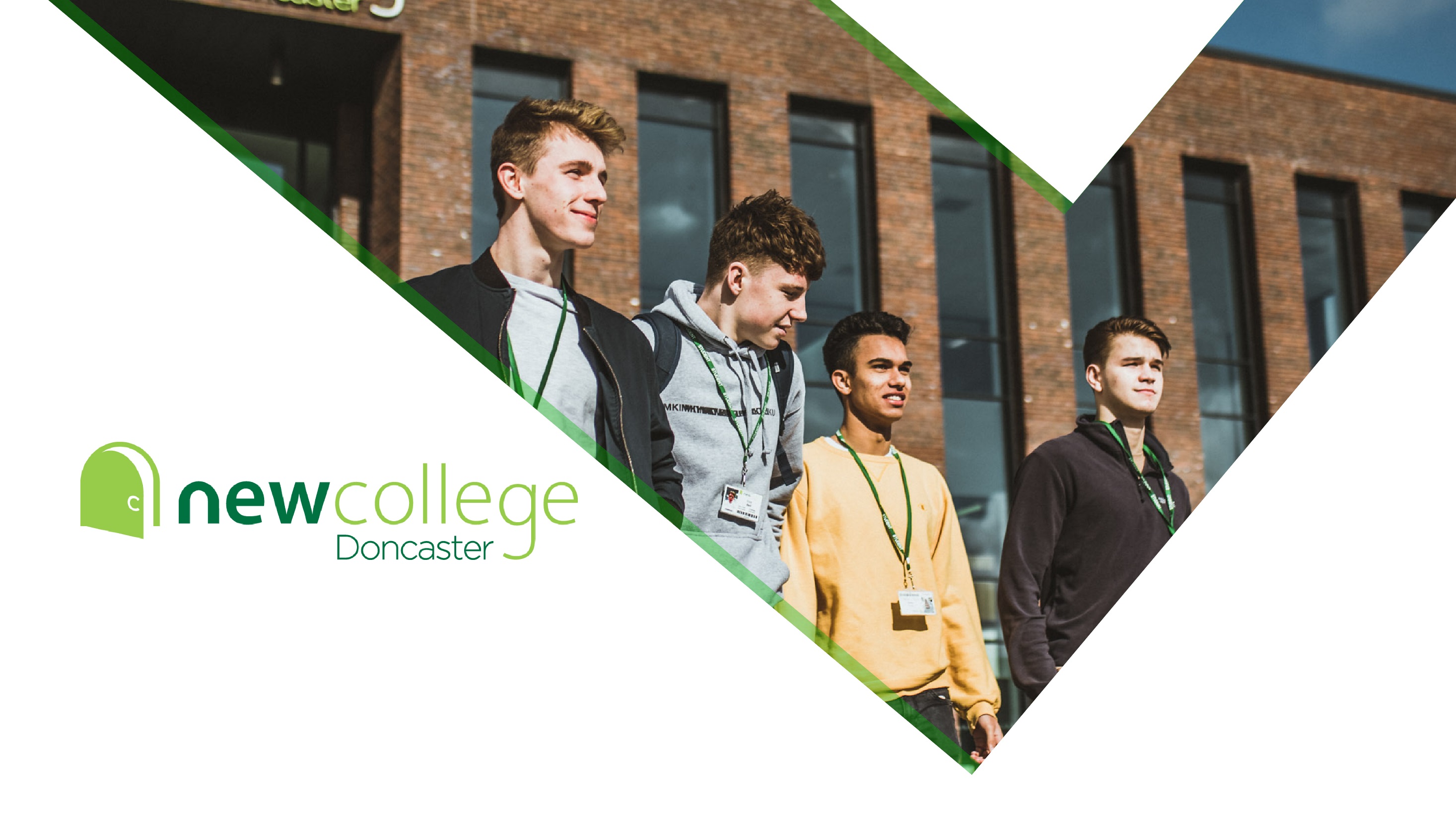 The local and national labour market
National Picture
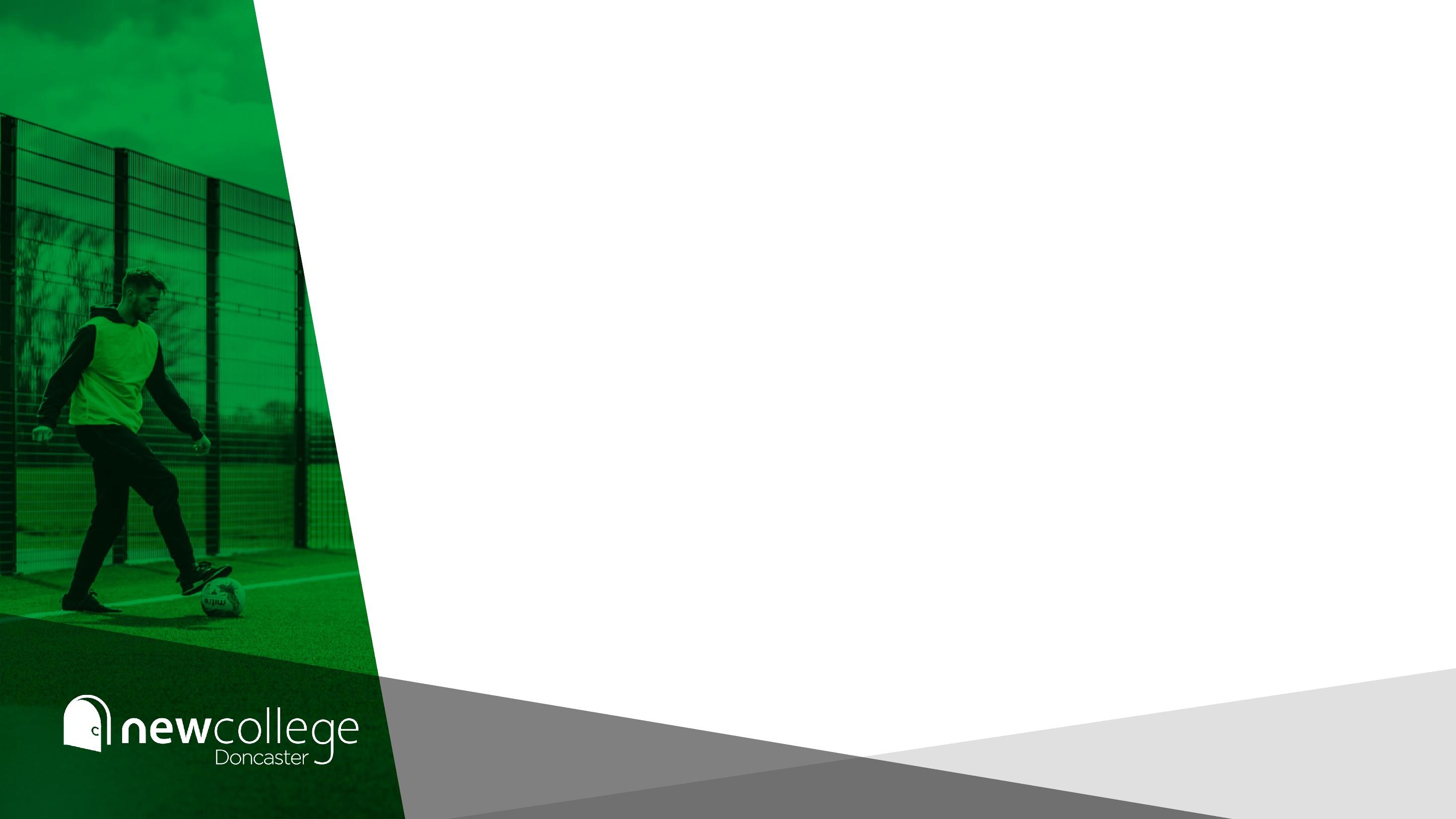 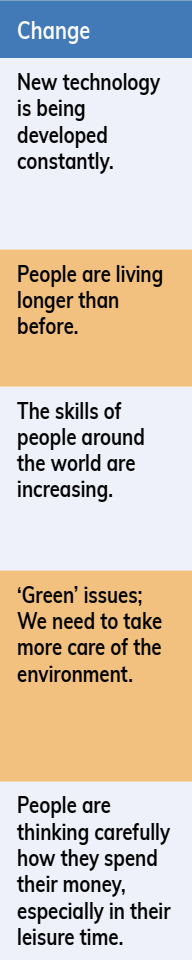 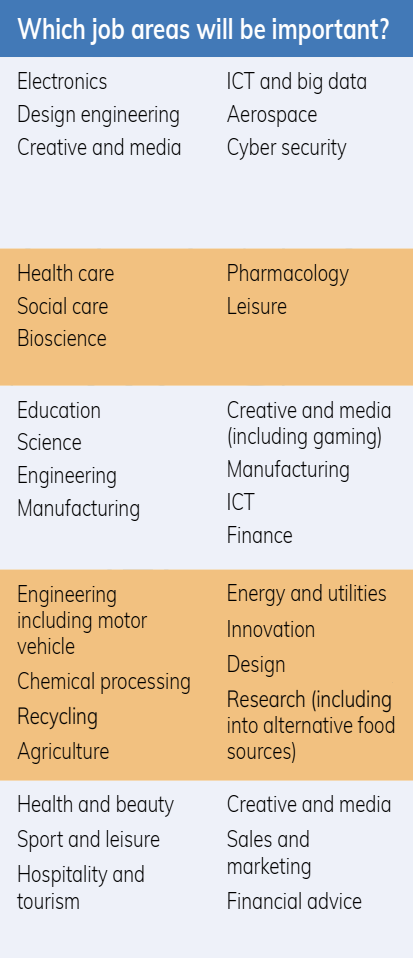 The Labour Market is changing
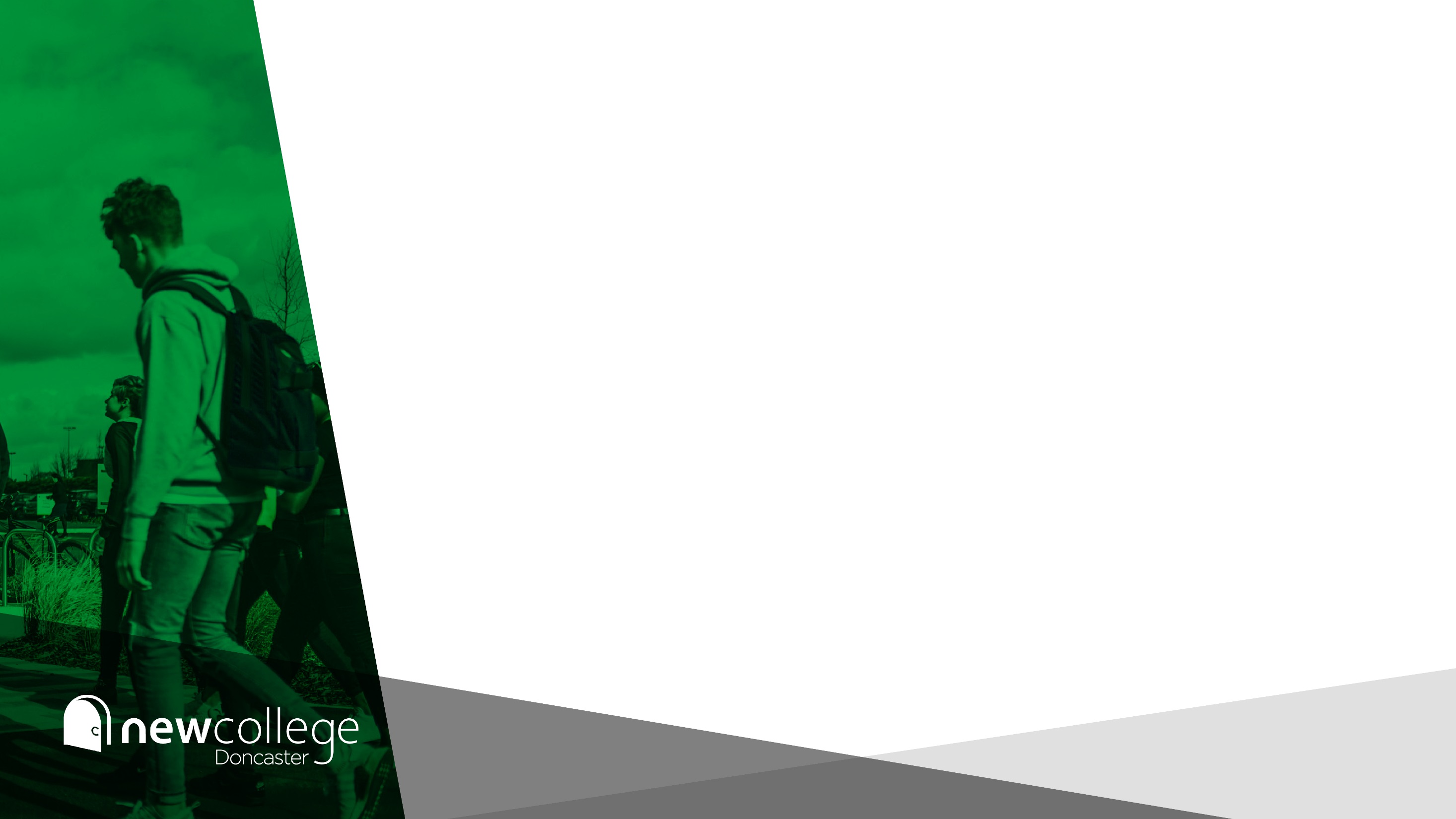 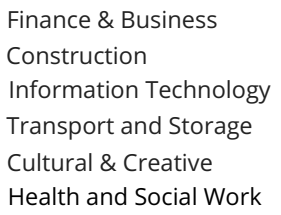 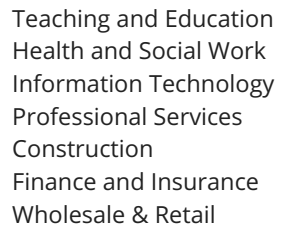 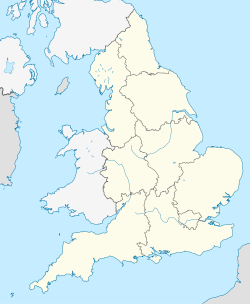 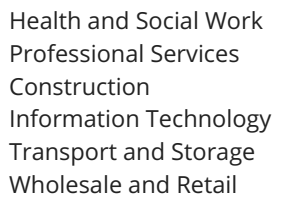 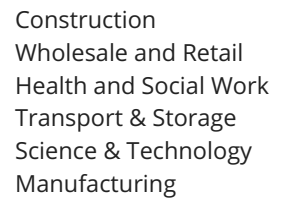 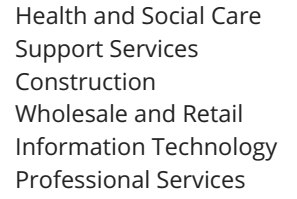 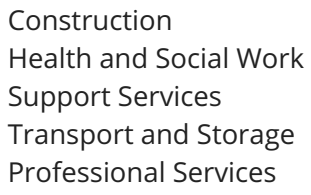 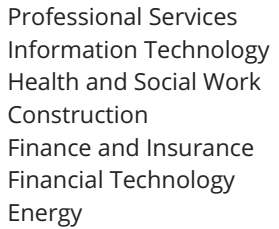 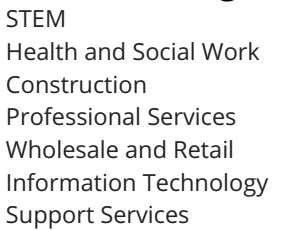 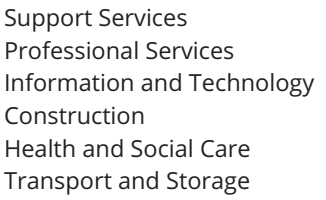 South Yorkshire MCAPopular Sectors
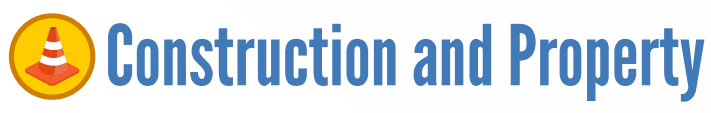 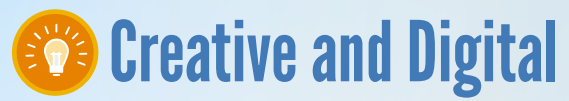 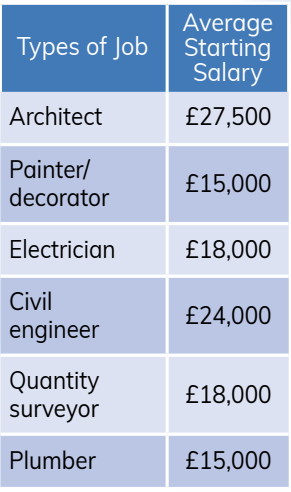 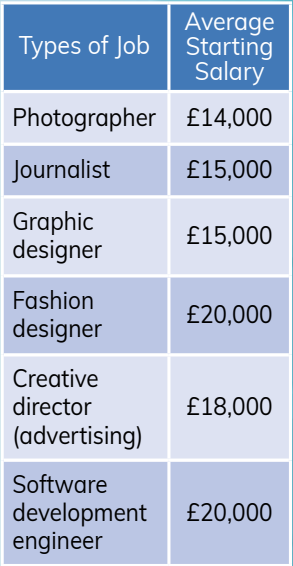 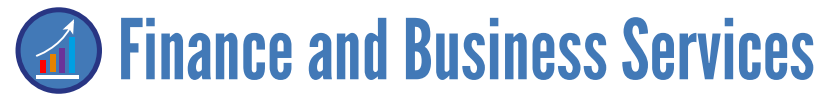 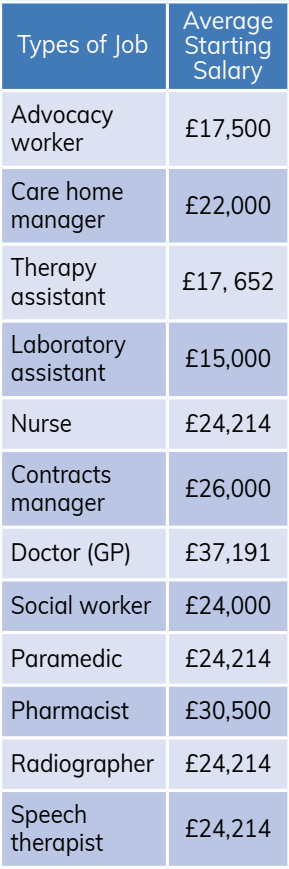 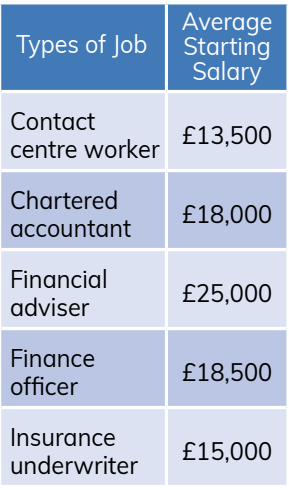 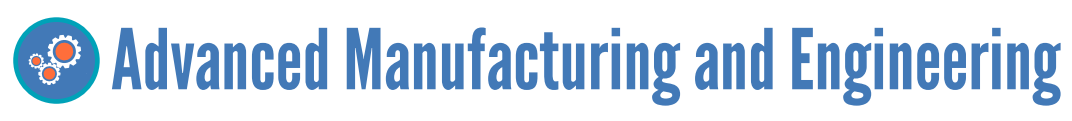 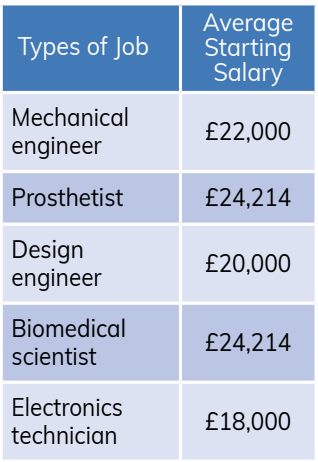 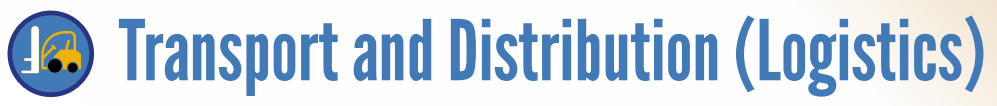 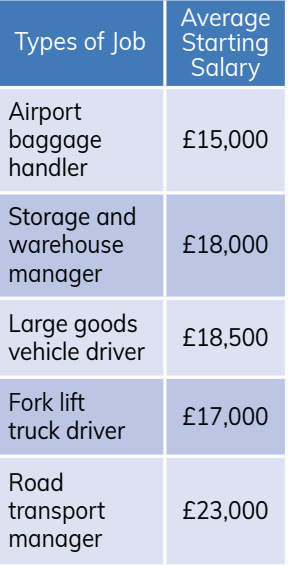 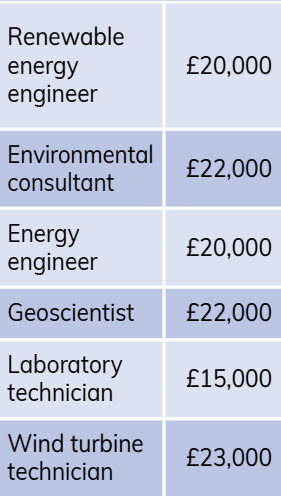 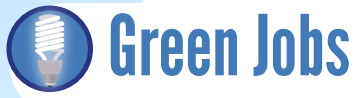 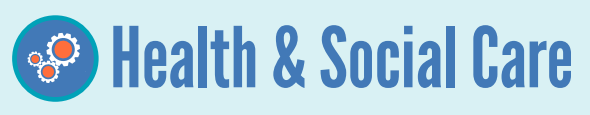 Doncaster					    	       South Yorkshire
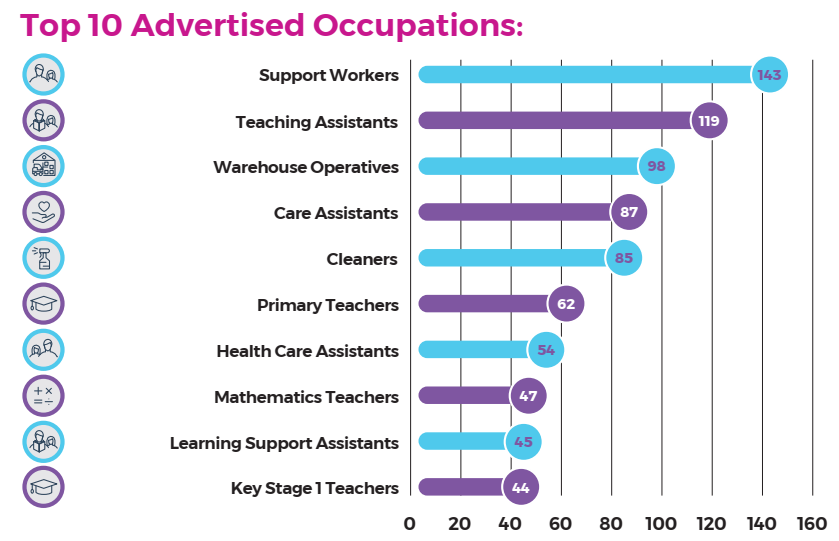 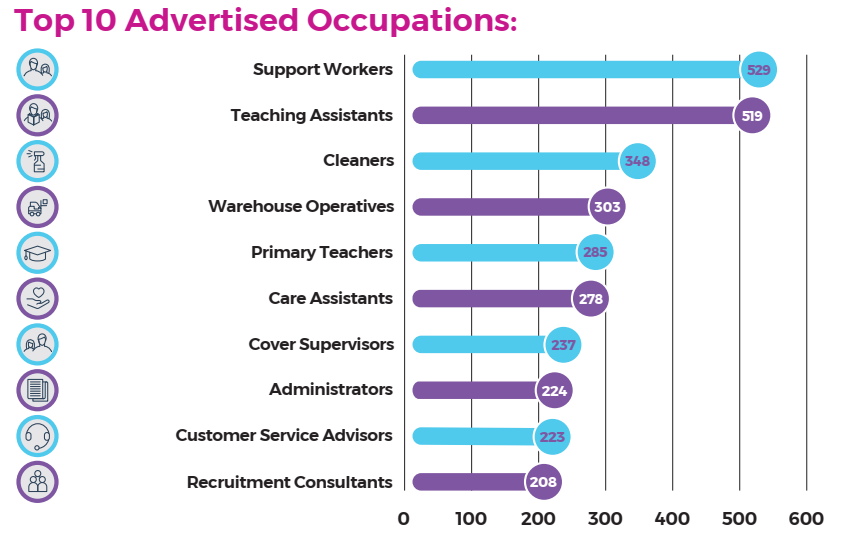 Doncaster					    	       South Yorkshire
Job roles / progression routes that are most relevant to New College students, given their skills and qualifications
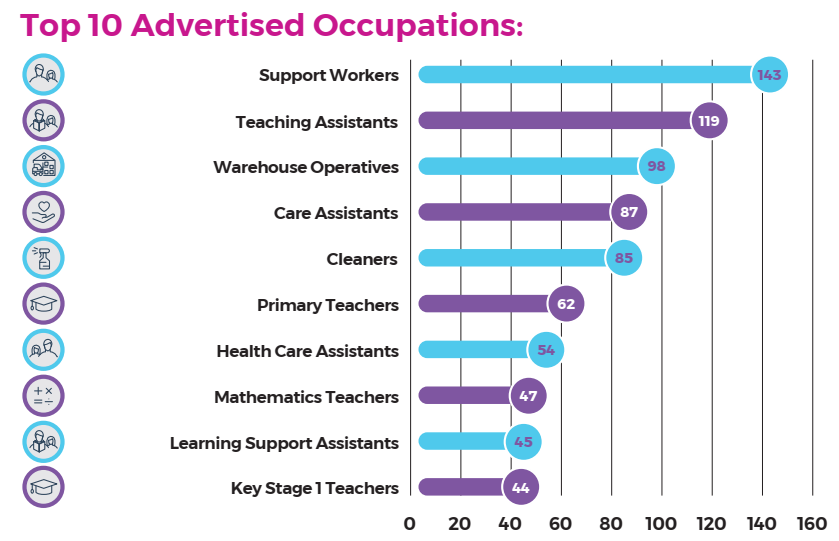 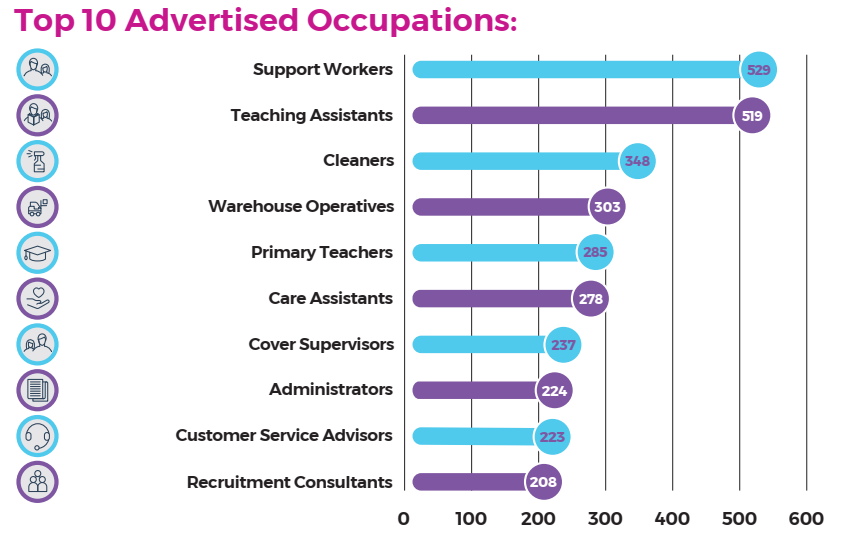 Doncaster					    	       South Yorkshire
Job roles / progression routes that are most relevant to New College students, given their skills and qualifications
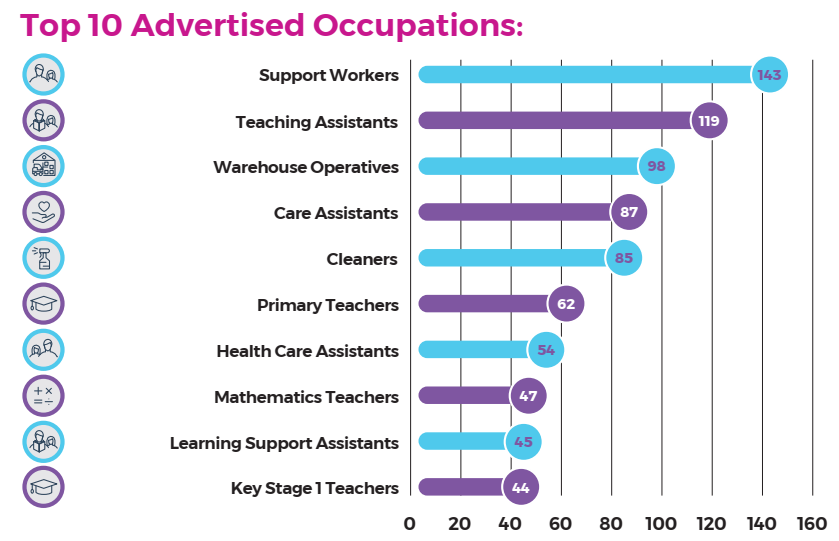 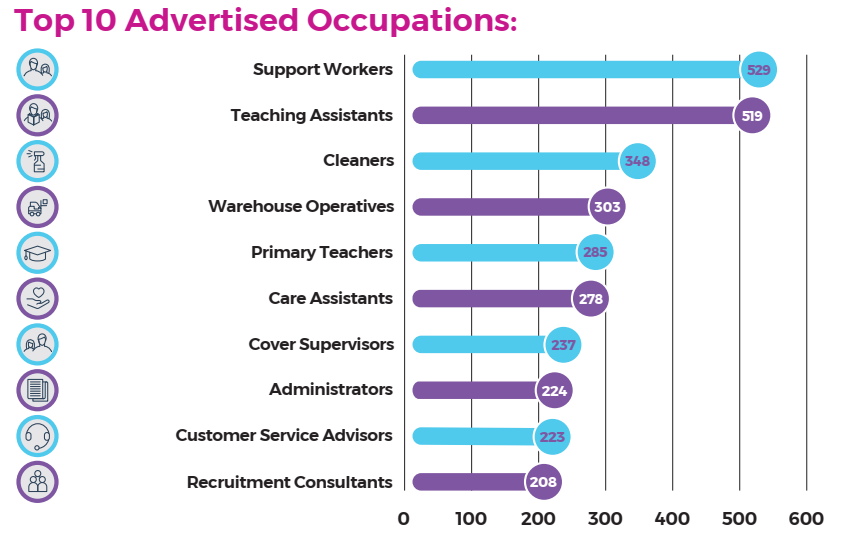 Key message
The vast majority of recent vacancies have been in education or health and social care, so to secure apprenticeships or employment outside of these sectors, students may need to cast their net wider than both Doncaster and South Yorkshire
Doncaster					    	       South Yorkshire								                     (Feb 2024)
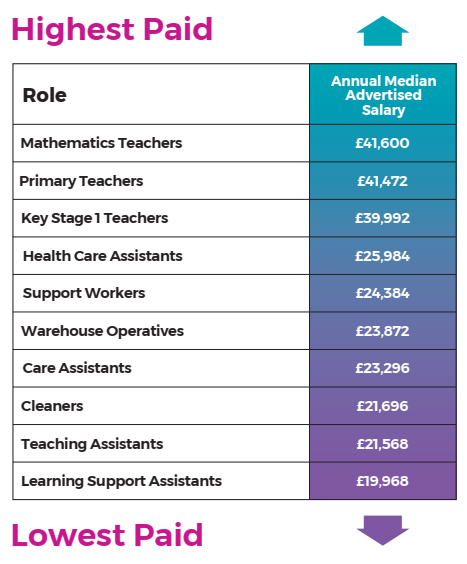 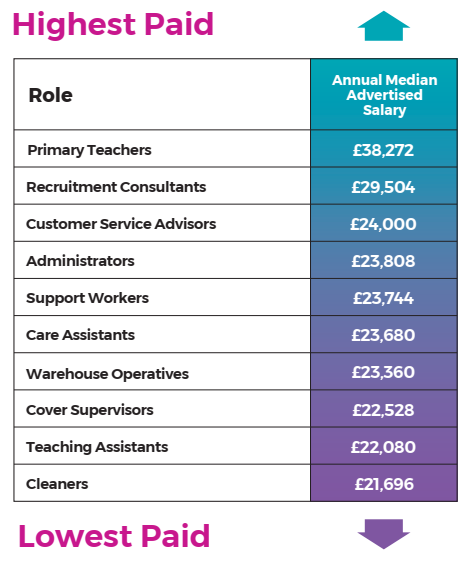 Doncaster					    	       South Yorkshire
Job roles / progression routes that are most relevant to New College students, given their skills and qualifications
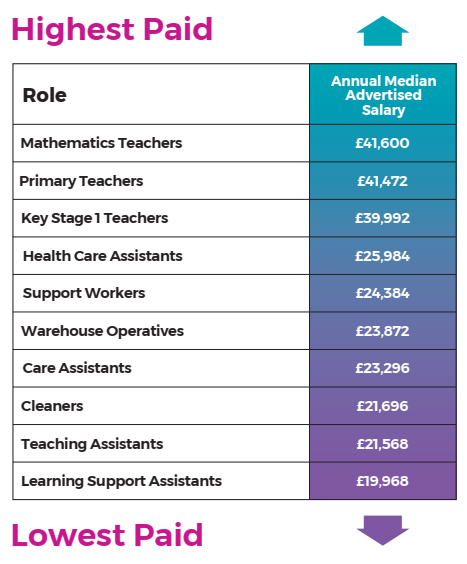 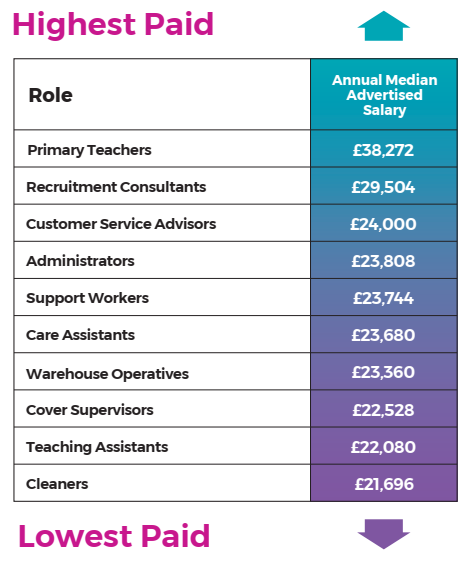 Doncaster					    	       South Yorkshire(Feb 2024)								                     (Feb 2024)
Job roles / progression routes that are most relevant to New College students, given their skills and qualifications
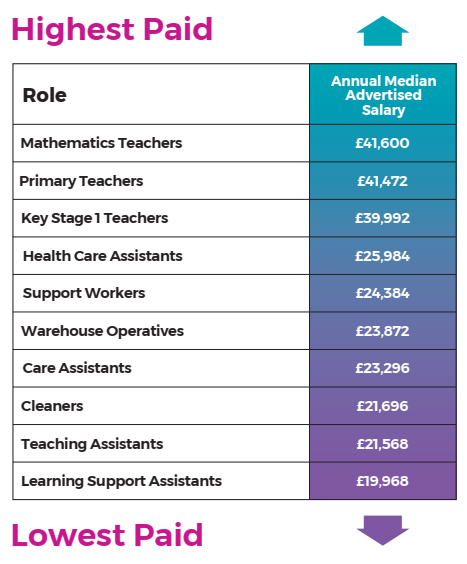 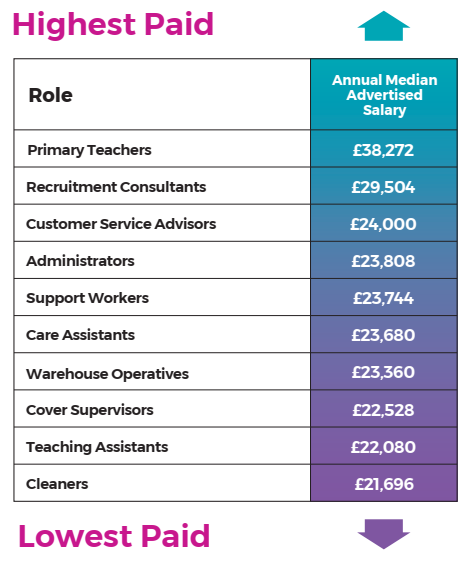 Key message
The recent vacancies with the highest rates of pay have also been in education or health and social care, so to secure apprenticeships or employment outside of these sectors, again students may need to cast their net wider than both Doncaster and South Yorkshire
Looking further afield…
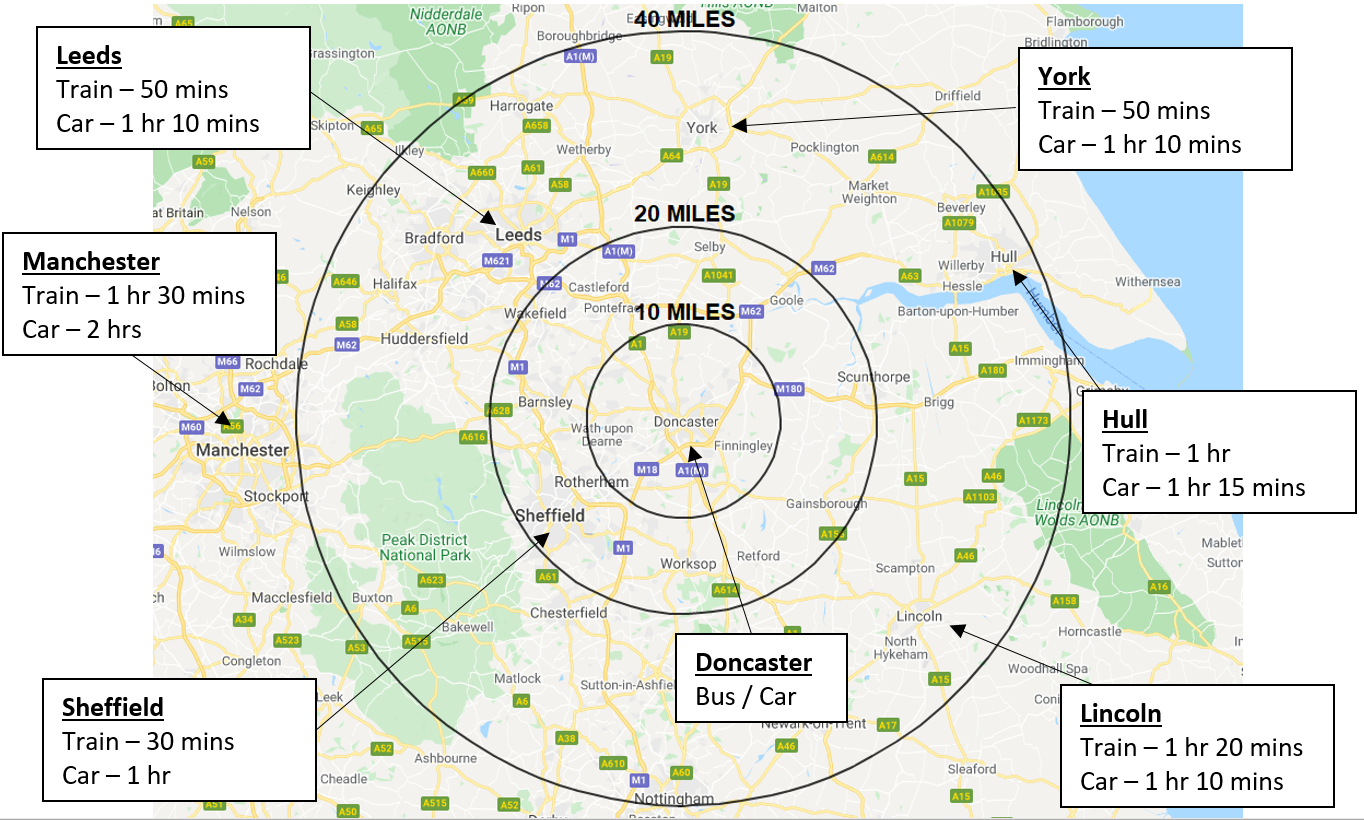 Key Points
Apprenticeships






The Local Labour Market
Thank you
The slides from this talk will be posted on our college website – we’ll text out a link when they’re available to view

Other talks available this evening








Don’t forget to visit out university and employer fair in the Sports Hall
Our visitors are available until 7.30 pm
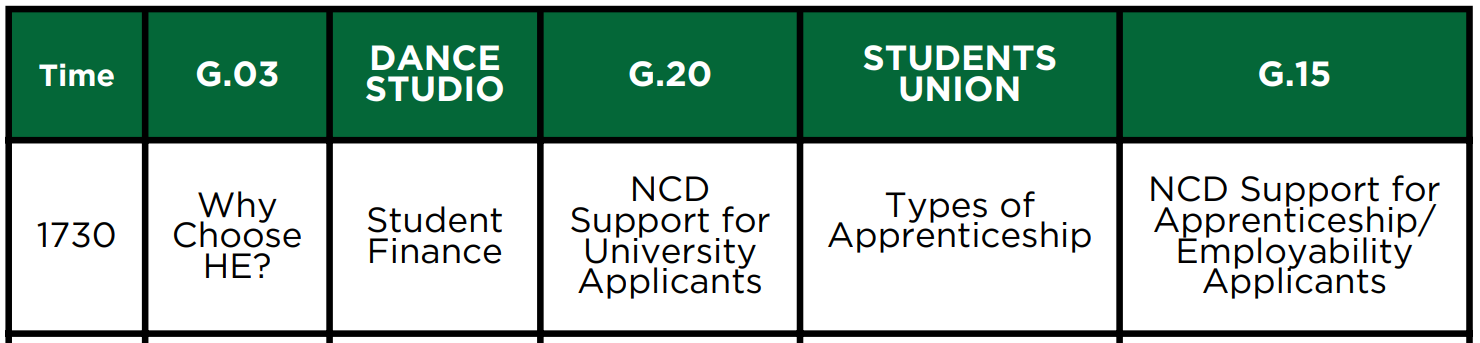 1730
1800
1830
1900